МБДОУ «Центр развития ребёнка – детский сад №53»
ОРГАНИЗАЦИЯ    РАБОТЫ
  В   ДОУ   С   УЧЕТОМ  
 ТРЕБОВАНИЙ   ФГОС 
ДОШКОЛЬНОГО   ОБРАЗОВАНИЯ
Примерные основные образовательные программы
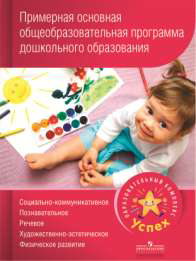 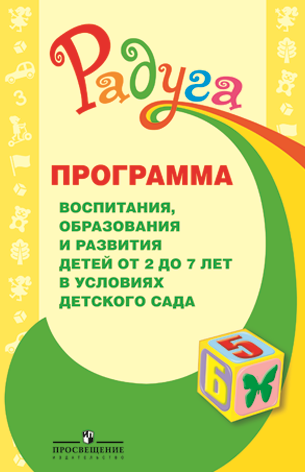 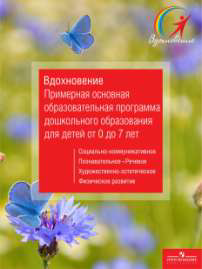 Авторский коллектив
 Загвоздкин Владимир Константинович,
кандидат педагогических наук, старший научный
сотрудник МИОО, ФИРО, член рабочей группы по
разработке ФГОС ДО
 Кириллов Иван Львович,
кандидат педагогических наук, заместитель директора
Института психолого-педагогических проблем детства,
доцент кафедры дошкольной педагогики и психологии
МГППУ, член рабочей группы по разработке ФГОС ДО
 Свирская Лидия Васильевна,
кандидат педагогических наук, доцент кафедры
педагогики и психологии Новгородского института развития образования
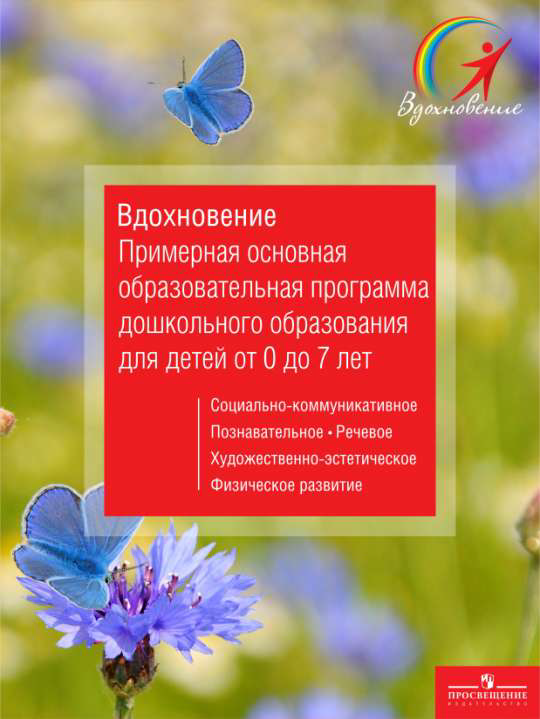 Программа «Вдохновение»
 Программа позитивной социализации и индивидуализации личности
 Первая программа открытого типа, которая позволяет каждому ее участнику стать её  соавтором
 Программа, которая транслирует новые ценности
образования, включая идеи инновационного  развития
 Программа совместима с программой   Вальдорфского образования, программой   Монтессори, образовательной программой «Сообщество»
«Успех»
основная   образовательная   программа
 дошкольного образования
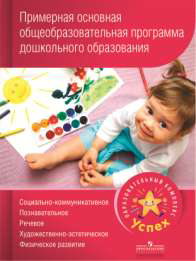 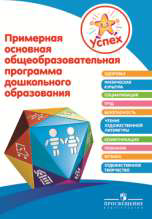 Основные характеристики
• Соответствует   ФГОС ДО
• Основывается на положениях отечественной  научной психолого-педагогической школы  о закономерностях развития ребёнка
• Определяет обязательную часть основной   общеобразовательной программы дошкольного  образования детей от 3 до 7 лет
• Является документом, на основе которого ДОУ   самостоятельно разрабатывает, утверждает и реализует   основную общеобразовательную программу    дошкольного образования с учётом специфики условий  осуществления   образовательного   процесса.
Основные характеристики
(продолжение)
• Уходит от учебной (ЗУНовской) модели построения   образовательного процесса, опираясь на принцип   возрастной адекватности; включает игровую деятельность   наравне с другими в объём и содержание понятия НОД
• Реализует принцип интеграции
• Реализует комплексно-тематический принцип построения   образовательного процесса с помощью международного   и российского календаря праздников (событий)
• Учитывает гендерную специфику образования дошкольников
• Обеспечивает преемственность с образовательным процессом   начальной школы
• Сопровождается психологами, физиологами и гигиенистами  с начала разработки.
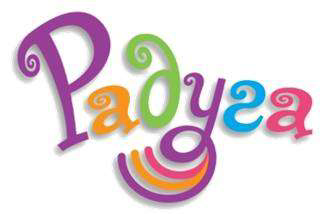 «Радуга»
основная образовательная  программа 
дошкольного   образования
для детей 0 - 7 лет
Руководитель авторского   коллектива   
Соловьёва Елена Викторовна,
Психолог,   кандидат педагогических наук, доцент,   генеральный директор и руководитель   образовательных программ   Психологического центра поддержки семьи  «Контакт»
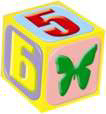 Основные цели программы
Сохранять и укреплять здоровье детей   и сформировать у них привычку   к здоровому образу жизни
Способствовать своевременному   и полноценному психическому развитию   каждого ребёнка
Обеспечить каждому ребёнку возможность   радостно и содержательно прожить период   дошкольного детства
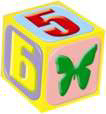 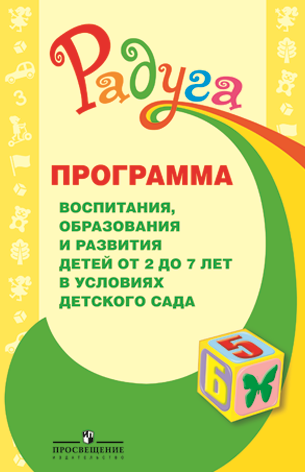 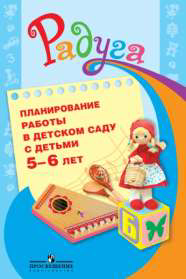 Пособия для педагогов
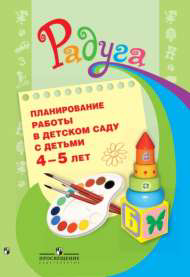 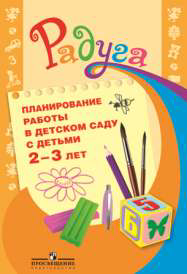 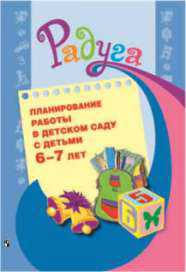 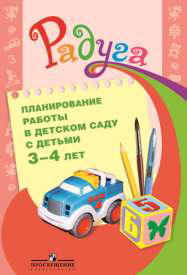